Технологии, сберегающие здоровье
Руки, плечи, кисти
Работу выполнила ученица 10 Е
Семиколенова Ольга
Опасности
Неправильное положение за компьютером обуславливает боли в плечах и кистях
Идет большая нагрузка на одни группы мышц, на другие – вообще нет нагрузки
Опасности
Боли в плечах и предплечьях
Быстрое утомление мышц рук
Карпальный (туннельный) синдром
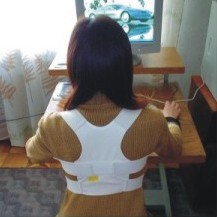 Боли в плечах и предплечьях
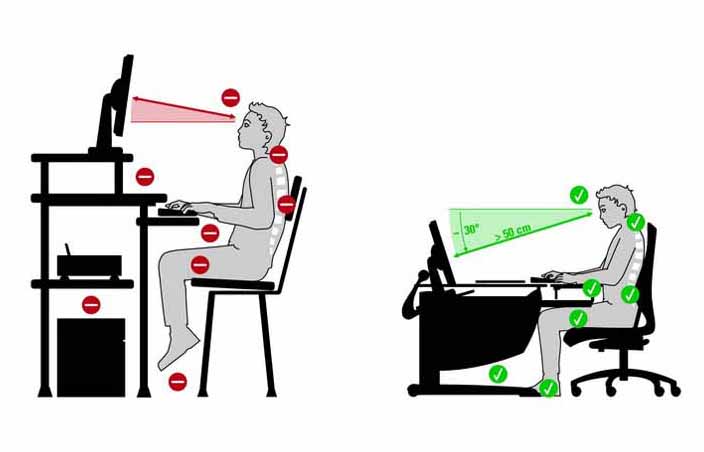 Предупреждение – обустроить рабочее место так, чтобы было удобно
Отдых и разминка каждый час по 15 минут
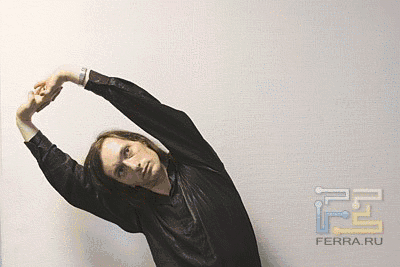 Карпальный синдром
После долгой работы болят запястья
Кисть «стреляет»
Передавливается срединный нерв
Если процесс запустить, то нарушатся чувствительные и двигательные функции, кисть потеряет чувствительность
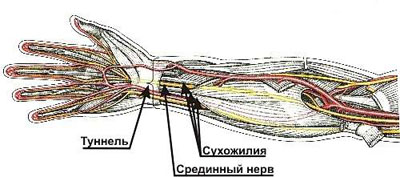 Пути решения
Специальная подушечка под кисть
Разминка для рук
В худшем случае - операция
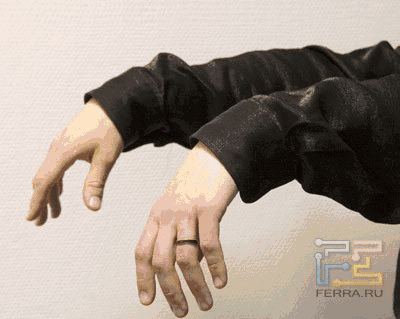 На заметку
Не запускайте свое здоровье!
Помните, необходимо ограничивать время работы за компьютером
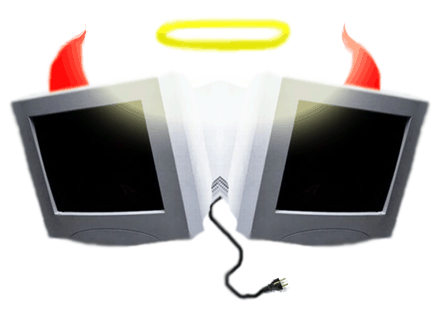 Используемые материалы
Статья «Как не погибнуть за компьютером?», Олег Горобец www.ferra.ru/ru/techlife/87061/
Статья «Друг мой, враг мой. Компьютер» www.smbd.ru/zdorove/stati/drug-moy-vrag-moy.-kompyuter.php
Статья «Компьютер», Википедия ru.wikipedia.org/wiki/Компьютер
Спасибо за внимание!